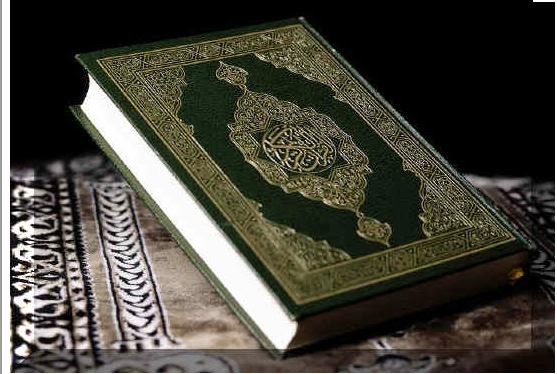 স্বাগতম
[Speaker Notes: পাঠ সংশ্লিষ্ট ছবি দ্বারা শিক্ষার্থীদের স্বাগতম জানানো যেতে পারে। পাঠ যেহেতু রিসালাত; রাসূলদের জন্য আসমানি কিতাব হল রিসালাত, তাই এ ছবিটি দেওয়া হয়েছে।]
পরিচিতি
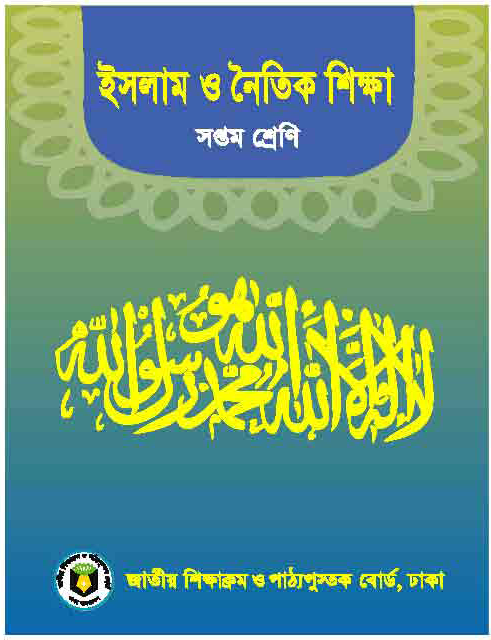 এ বি এম এনায়েত উল্লাহ
সহকারী শিক্ষক,
গভ. টেকনিক্যাল হাই স্কুল,
চাঁদপুর।
মোবাইল নম্বর – ০১৭১৬০২৫৪৭১
E-mail: eullah1970@gmail.com
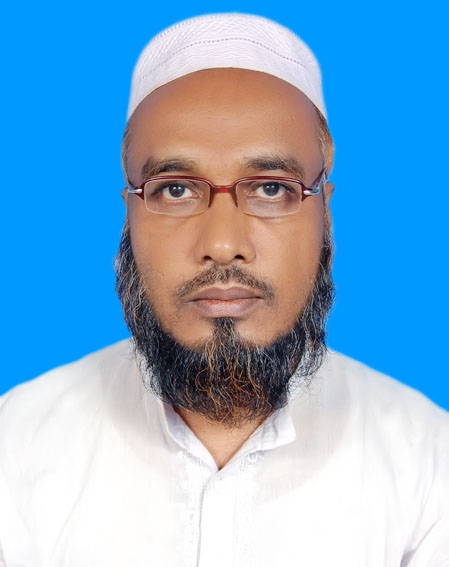 [Speaker Notes: শিক্ষক মহোদয় নিজ বিদ্যালয়ের ক্ষেত্রে চাইলে এই Slide টি দেখাতেও পারেন আবার Hide করেও রাখতে পারেন।]
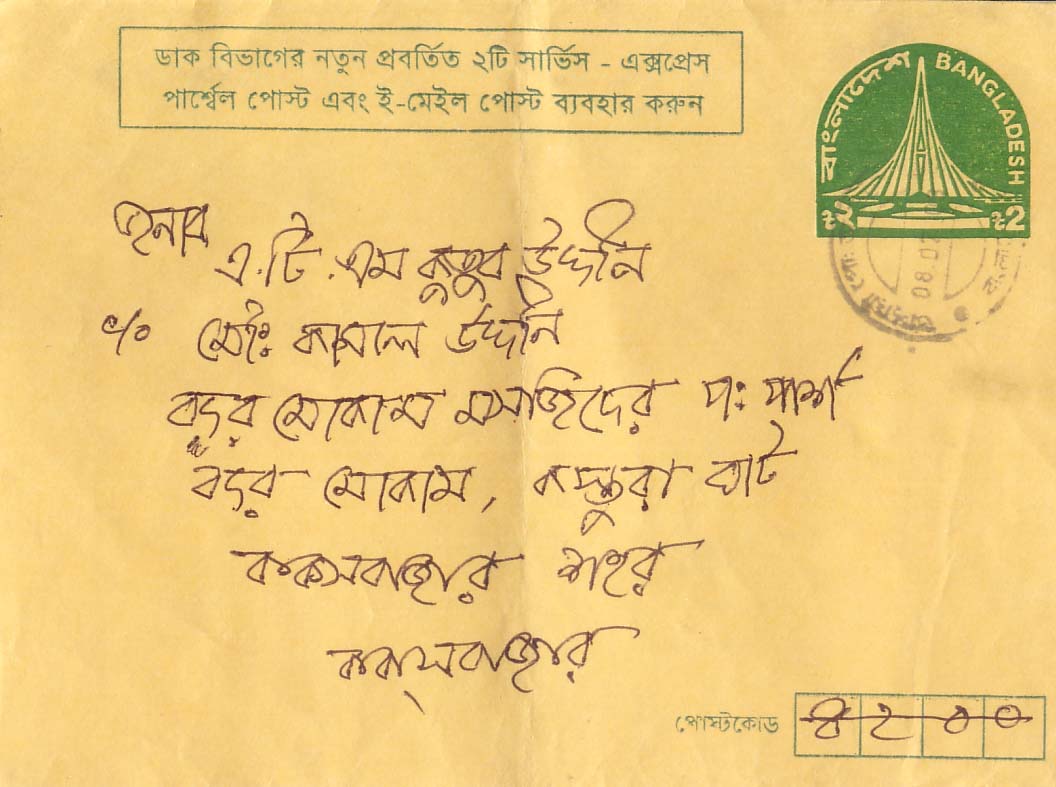 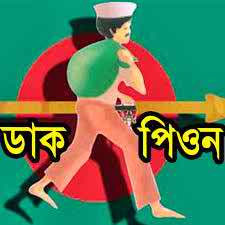 চিঠি
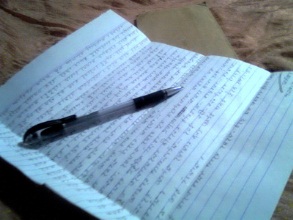 বার্তা
[Speaker Notes: পাঠ ঘোষণার জন্য এই Slide টি। এখানে কীসের ছবি দেখা যাচ্ছে? চিঠি, বার্তা এগুলো কে বহন করে? ইত্যাদি প্রশ্ন করা যেতে পারে।]
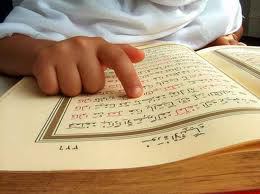 [Speaker Notes: এই ছবিটি দেখিয়েও পাঠ ঘোষণা করতে পারেন।এটি কুরআন, কুরআন হচ্ছে রাসুলগণের রিসালাত।]
আজকের পাঠ
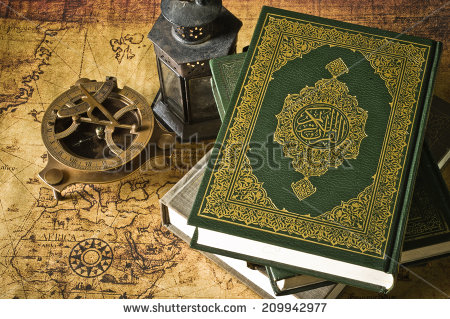 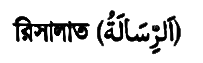 অধ্যায়-১,  পাঠ- ৭
[Speaker Notes: এই ছবিটি দেখিয়েও পাঠ ঘোষণা করতে পারেন। এক্ষেত্রে শিক্ষক মহোদয় পাঠ ঘোষণা করে তা বোর্ডে লিখে দিবেন।]
শিখনফল
এ পাঠ শেষে শিক্ষার্থীরা-

‘রিসালাত কী’- তা বলতে পারবে।
নবি-রাসূলের পরিচয় বর্ণনা করতে পারবে।
নবি-রাসূল প্রেরণের উদ্দেশ্য উল্লেখ করতে পারবে।
রিসালাতে বিশ্বাসের গুরুত্ব ও তাৎপর্য ব্যাখ্যা করতে পারবে।
[Speaker Notes: শিখনফল চাইলে শিক্ষার্থীদের দেখাতেও পারেন আবার নাও দেখাতে পারেন। তবে শিখনফল নিয়ে আলোচনার তেমন প্রয়োজন নেই।]
রিসালাত পরিচয়
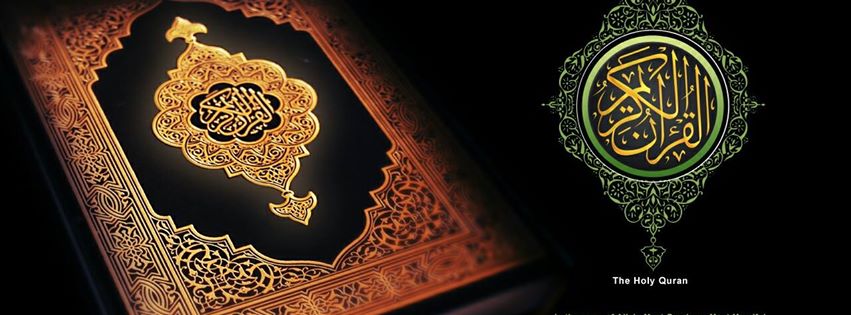 বার্তা
চিঠি
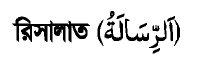 খবর
সংবাদ বহন
[Speaker Notes: রিসালত শব্দের অর্থ কী? তা বলে দিতে পারেন।]
রিসালাত পরিচয়
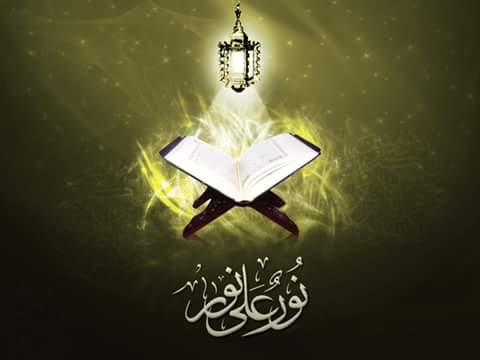 আল্লাহ তা’য়ালার বাণী ও পরিচয় মানুষের নিকট পৌঁছানোর দায়িত্বকে রিসালাত বলে।
[Speaker Notes: রিসালাতের পারিভাষিক সংজ্ঞা শিক্ষার্থীদের বলে দিতে পারেন।]
নবি-রাসূল প্রেরণের উদ্দেশ্য
আল্লাহ তা’য়ালা
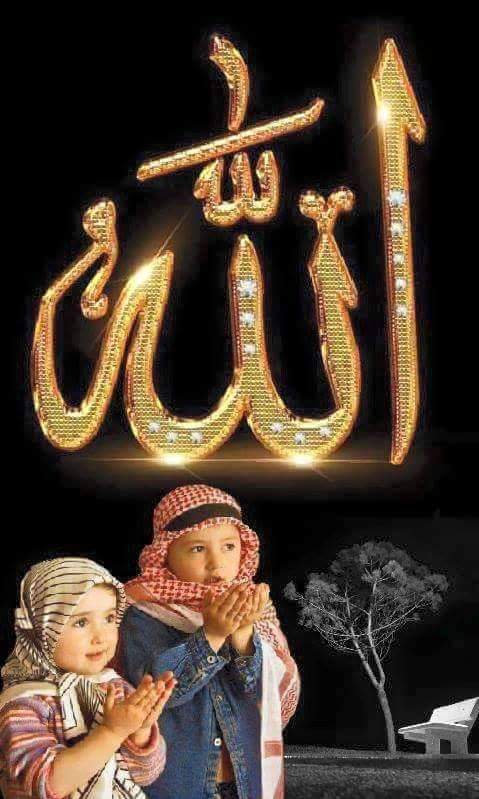 রিযিকদাতা

রক্ষাকর্তা

পালনকর্তা
আল্লাহ তা’য়ালা মানুষের সৃষ্টিকর্তা।
[Speaker Notes: প্রশ্ন করা যেতে পারে- আমাদের সৃষ্টিকর্তা, পালনকর্তা, রিযিকদাতা ও রক্ষাকর্তা কে?]
নবি-রাসূল প্রেরণের উদ্দেশ্য
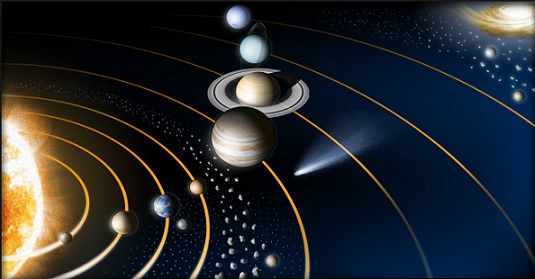 এ মহাবিশ্বের একজন স্রষ্টা আছেন।
[Speaker Notes: প্রশ্ন করা যেতে পারে- এ মহাবিশ্বের একজন স্রষ্টা আছেন।তিনি কে?]
নবি-রাসূল প্রেরণের উদ্দেশ্য
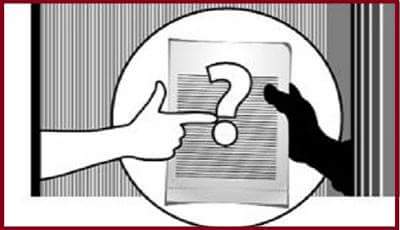 মহাবিশ্বের স্রষ্টা
তিনি কেমন?
তাঁর গুণাবলী কীরূপ?
তাঁর ক্ষমতা কেমন?
[Speaker Notes: মহাবিশ্বের স্রষ্টা- তিনি কেমন? তাঁর গুণাবলী কীরূপ? তাঁর ক্ষমতা কত? ইত্যাদি প্রশ্ন করা যেতে পারে।]
নবি-রাসূল প্রেরণের উদ্দেশ্য
এজন্য প্রয়োজন
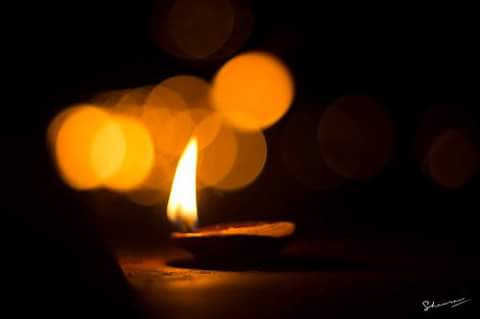 একজন পথপ্রদর্শক
[Speaker Notes: এসব প্রশ্নের উত্তর জানানোর প্রয়োজন একজন পথপ্রদর্শক। আর এ পথপ্রদর্শক হচ্ছেন নবি-রাসূল।]
নবি-রাসূল প্রেরণের উদ্দেশ্য
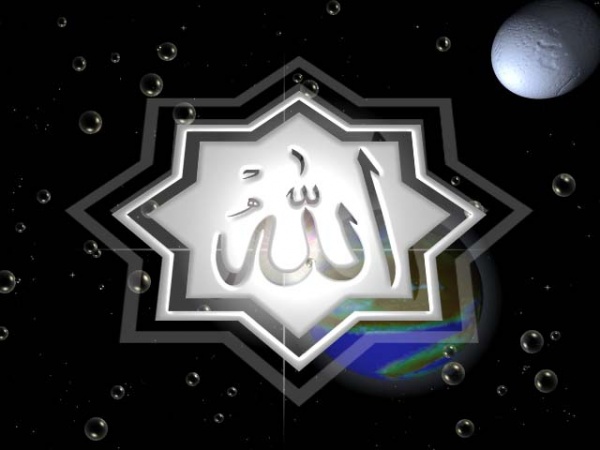 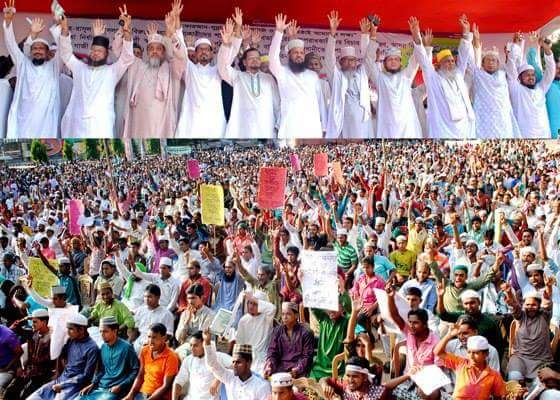 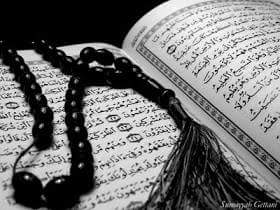 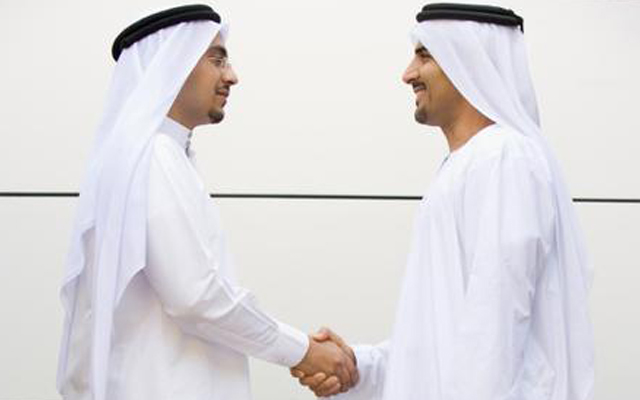 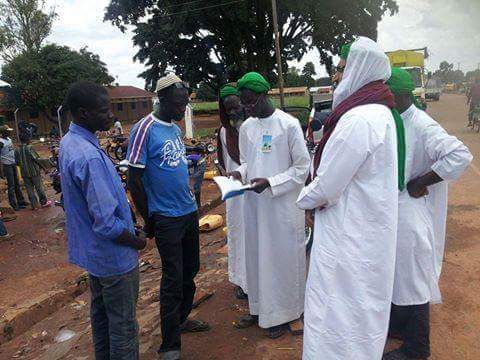 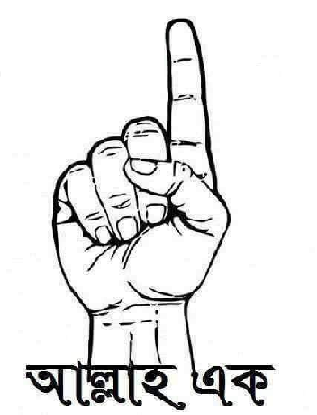 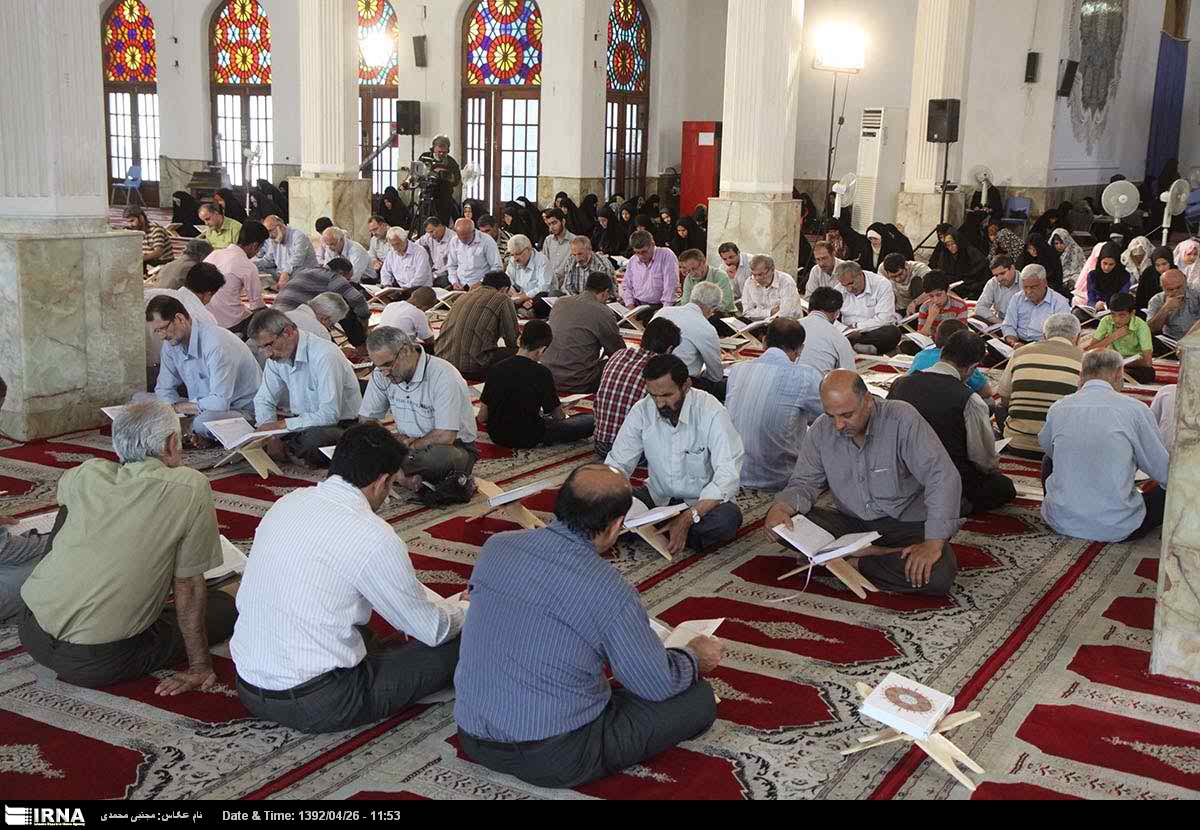 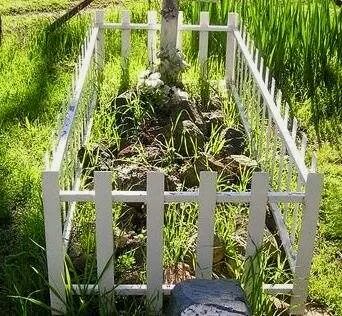 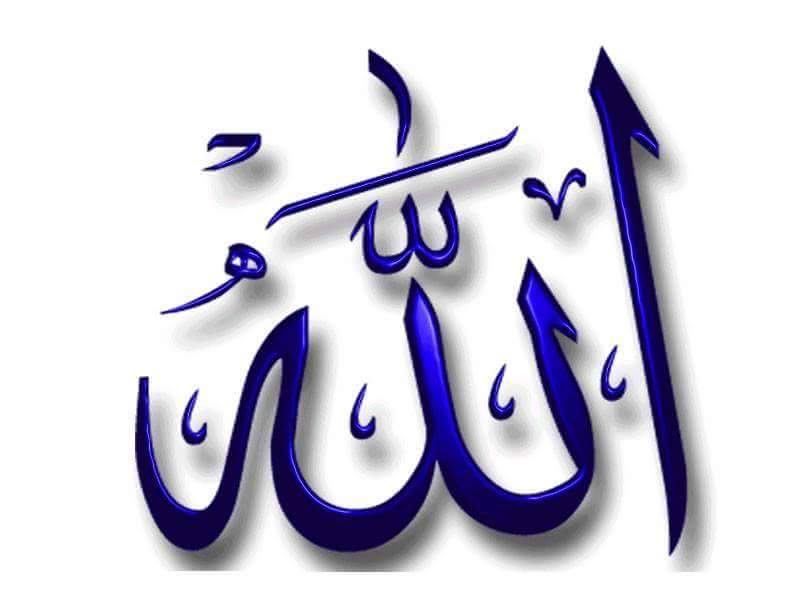 তারা মানুষের নিকট আল্লাহ তায়ালার সঠিক পরিচয় তুলে ধরার দায়িত্ব পালন করেছেন।
আল্লাহ তায়ালা ও মানবজাতির মধ্যে যোগসূত্র স্থাপনকারী।
তারা তাওহিদ ও আখিরাত সম্পর্কে মানুষকে ধারণা দিয়েছেন।
আল্লাহ তায়ালার বাণী ও আদেশ-নিষেধ মানুষের নিকট পৌঁছে দেন।
আল্লাহ তায়ালা মানুষের মধ্য থেকেই পথপ্রদর্শক নিয়োগ করেছেন।
[Speaker Notes: পথপ্রদর্শক কোথা হতে আল্লাহপাক নিয়োগ করেছেন? নবি-রাসুলগণ কী দায়িত্ব পালন করেছেন? এরূপ প্রশ্ন করা যেতে পারে।]
নবি-রাসূল প্রেরণের উদ্দেশ্য
যাঁরা এসব দায়িত্ব পালন করেন তাঁরাই-
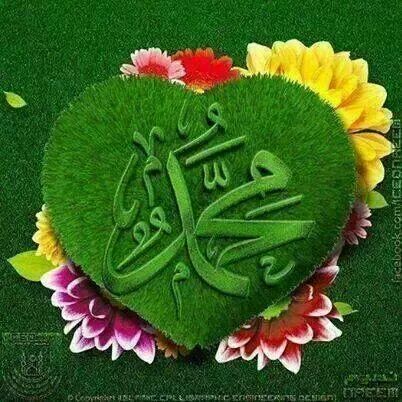 নবি ও রাসুল
[Speaker Notes: নবি-রাসূলের পরিচয় আরও সহজভাবে বুঝিয়ে দিতে পারেন। আল্লাহপাক প্রত্যেক জাতির জন্য রাসূল পাঠিয়েছেন এবং রাসূলদের প্রতি আমাদের বিশ্বাস স্থাপন করতে হবে। তবেই রিসালাতে বিশ্বাসের পূর্ণতা পাবে।]
রিসালাতে বিশ্বাসের গুরুত্ব ও তাৎপর্য
আল্লাহ তা’য়ালা বলেন-
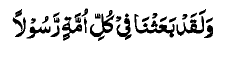 অর্থ- আর আমি প্রত্যেক জাতির কাছেই রাসুল পাঠিয়েছি। 
(সুরা আন-নাহল, আয়াত- ৩৬)
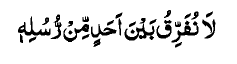 অর্থ- আমরা তাঁর রাসুলগণের মধ্যে কোনো তারতম্য করি না। 
(সুরা আল-বাকারা, আয়াত- ২৮৫)
[Speaker Notes: রিসালাতে বিশ্বাসের গুরুত্ব ও তাৎপর্য শিক্ষার্থীদের বুঝিয়ে দিতে পারেন।]
রিসালাতে বিশ্বাসের গুরুত্ব ও তাৎপর্য
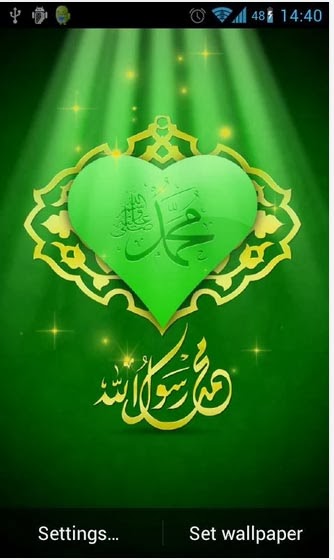 নবি-রাসুলগণ
আল্লাহ তায়ালার 
    মনোনীত বান্দা।
সকল মানুষের মধ্যে শ্রেষ্ঠ।
তাঁরা ছিলেন নিষ্পাপ।
দুনিয়া ও আখিরাতে সর্বাধিক সম্মান ও মর্যাদার অধিকারী।
[Speaker Notes: নবি-রাসূলগণ কেমন ছিলেন? তা বুঝিয়ে দিতে পারেন।]
রিসালাতে বিশ্বাসের গুরুত্ব ও তাৎপর্য
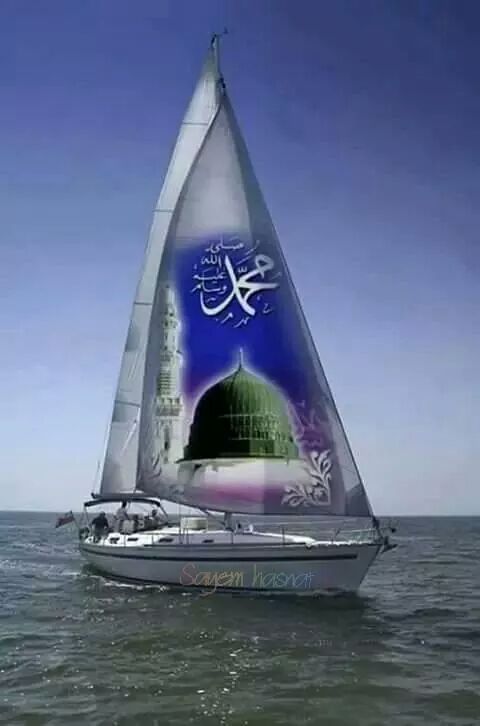 নবি-রাসুলের প্রতি বিশ্বাস করা ফরয। তাঁদের অবিশ্বাস করলে ইমানদার হওয়া যায় না।
নবি-রাসুলকে অস্বীকার করলে ইমানের সকল বিষয়ই অস্বীকার করা হয়।
[Speaker Notes: রিসালাতে বিশ্বাসের গুরুত্ব ও তাৎপর্য শিক্ষার্থীদের বুঝিয়ে দিতে পারেন।]
মূল্যায়ন
রিসালাত কী?
নবি-রাসূল কারা?
নবি-রাসূল প্রেরণের ২টি উদ্দেশ্য বল।
রিসালাতে বিশ্বাস জরুরি কেন?
নবি-রাসূলগণ কেমন ছিলেন?
[Speaker Notes: ১. চিঠি, বার্তা, খবর, সংবাদ বহন। ২. আল্লাহ তায়ালার বাণী ও পরিচয় মানুষের নিকট পৌঁছানোর দায়িত্ব আল্লাহপাক যাদের উপর ন্যস্ত করে এ দুনিয়ায় মনোনীত বান্দা হিসেবে পাঠিয়েছেন তারাই নবি-রাসূল। ৩. আল্লাহর পরিচয় মানুষের নিকট তুলে ধরা, তাওহিদ ও আখিরাত সম্পর্কে মানুষকে ধারণা দেওয়া। ৪. রিসালাতে বিশ্বাস করা ফরয, রিসালাত অবিশ্বাস করলে ইমানদার হওয়া যায় না। ৫. আল্লাহ তায়ালার মনোনীত বান্দা। সকল মানুষের মধ্যে শ্রেষ্ঠ। তাঁরা ছিলেন নিষ্পাপ। দুনিয়া ও আখিরাতে সর্বাধিক সম্মান ও মর্যাদার অধিকারী।]
বাড়ির কাজ
“নবি-রাসুলের প্রতি বিশ্বাস করা গুরুত্বপূর্ণ কেন?”- বিশ্লেষণ কর।
[Speaker Notes: উত্তর হতে পারে- নবি-রাসুলদের অবিশ্বাস করলে ইমানদার হওয়া যায় না। এর প্রতি বিশ্বাসের মাধ্যমে আমরা জীবনের সকল দিকনির্দেশনা পাই। আমরা সকল নবি-রাসুলের প্রতি বিশ্বাস স্থাপন করব এবং মহানবি (সাঃ) এর শিক্ষা ও আদর্শ অনুসরণ করে চলব।]
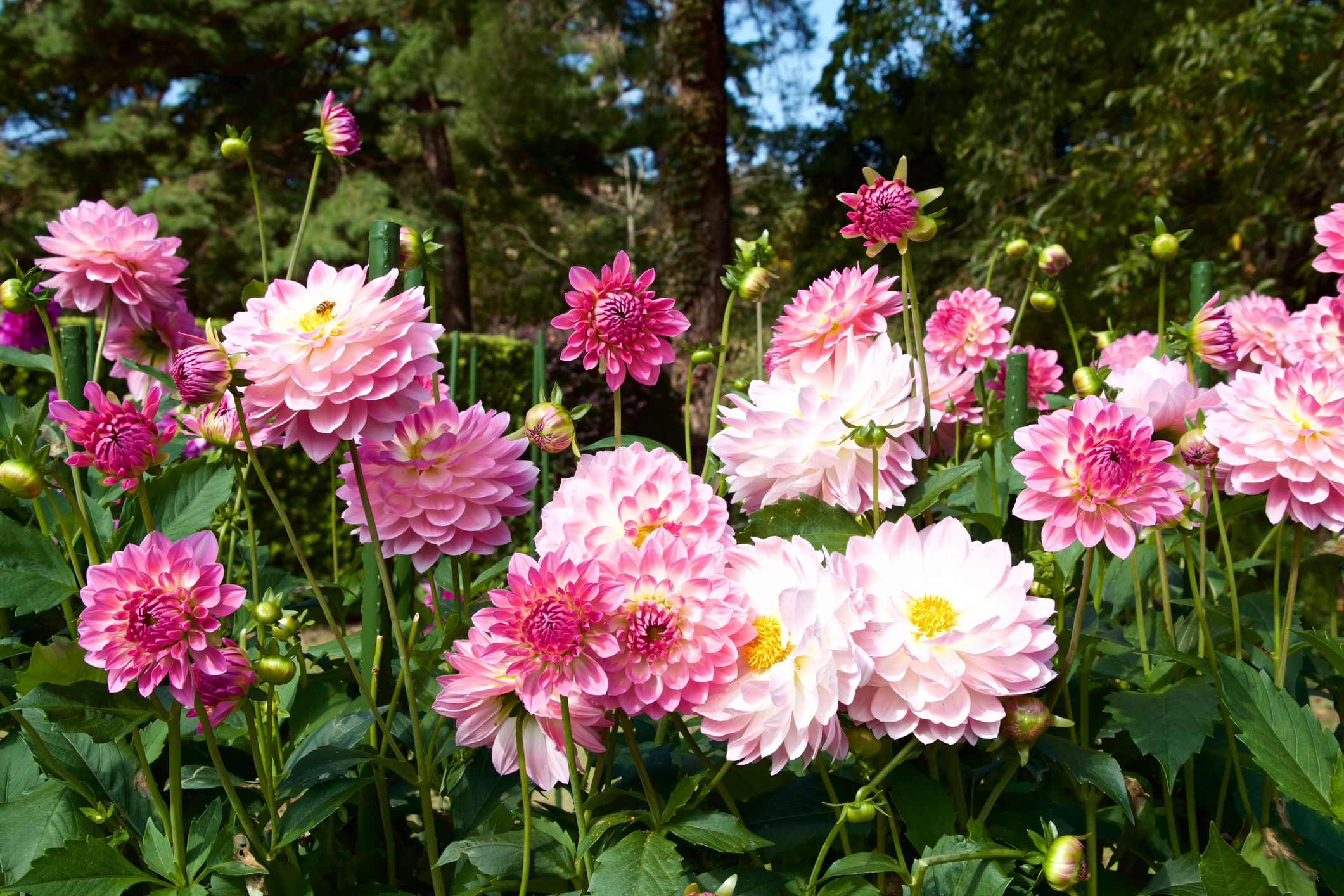 আল্লাহ হাফেজ
[Speaker Notes: সবাইকে ধন্যবাদ জানিয়ে পাঠ শেষ করতে পারেন।]